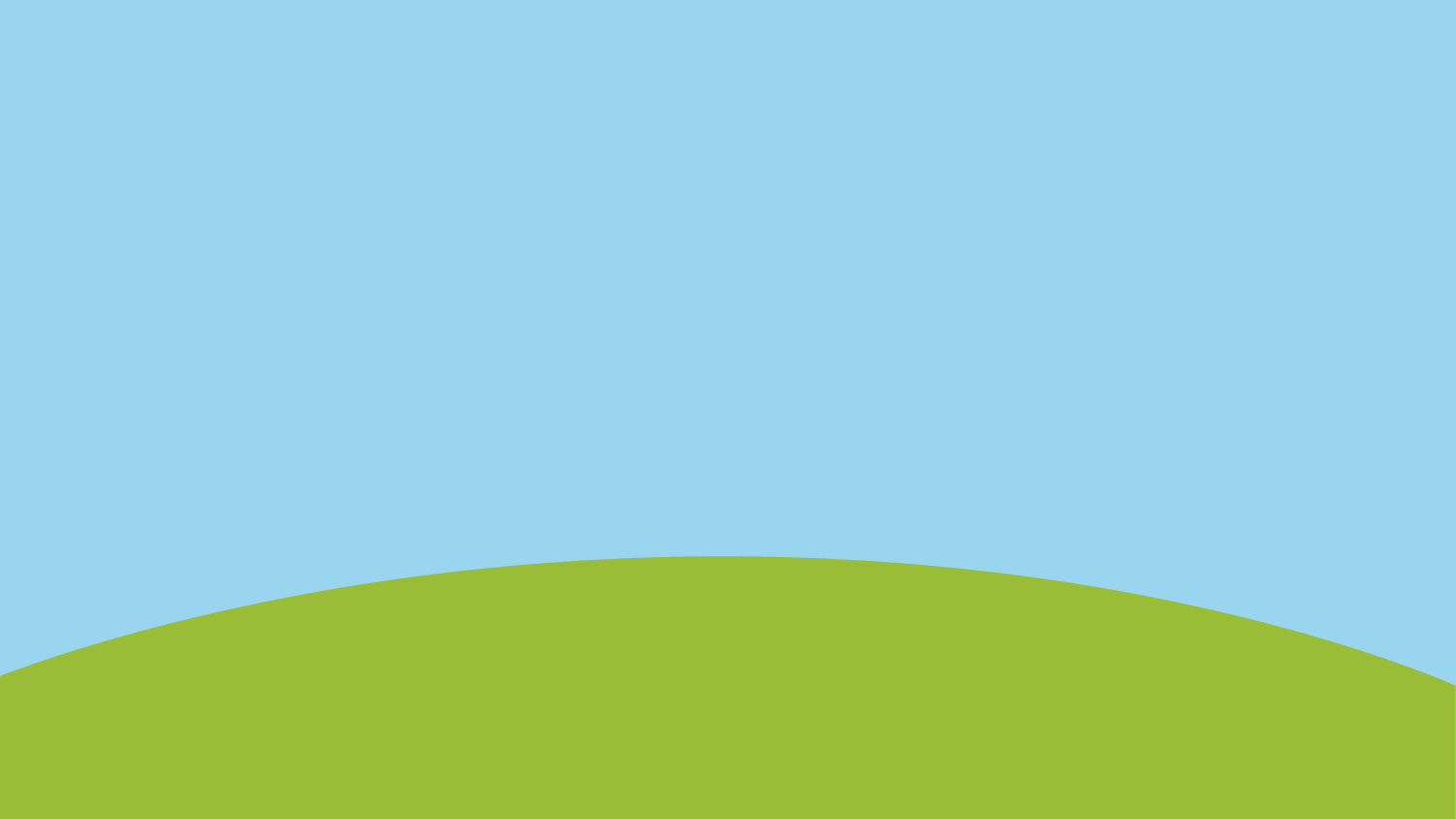 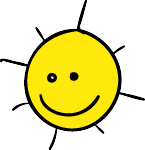 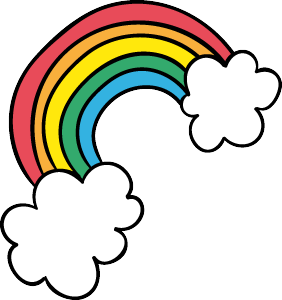 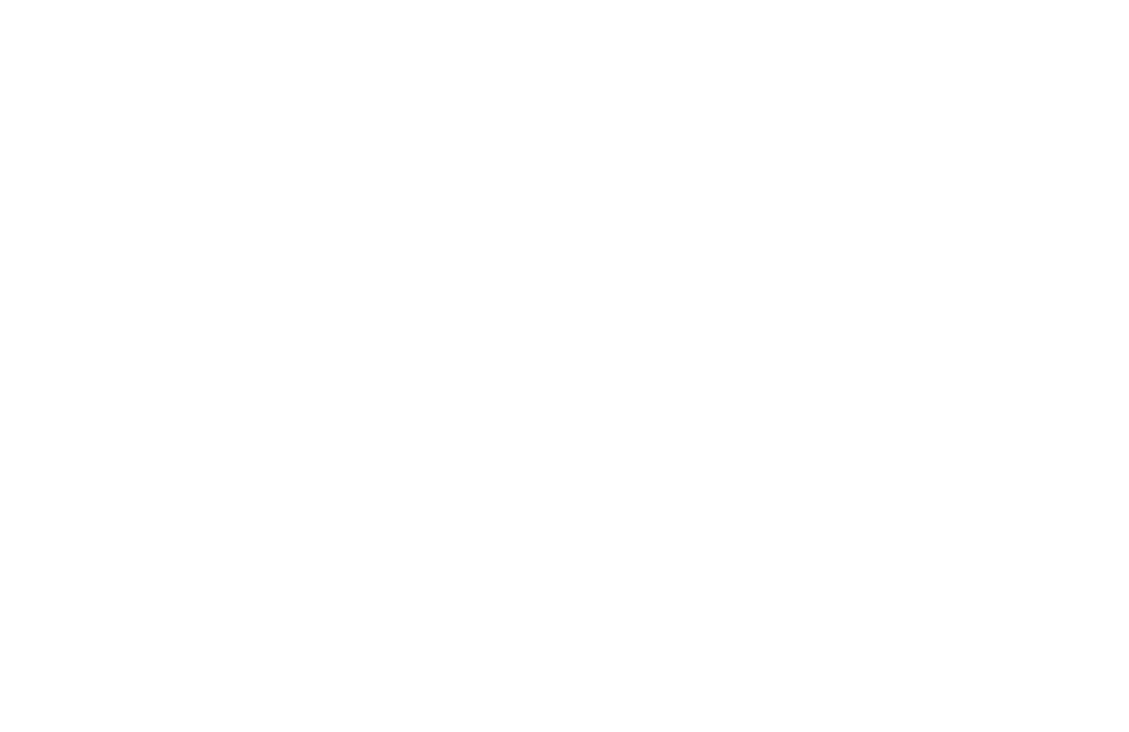 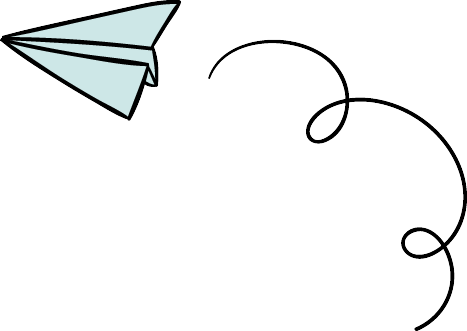 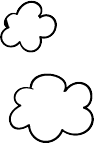 可爱儿童卡通PPT模板
汇报人：PPT营
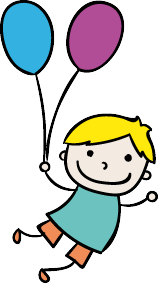 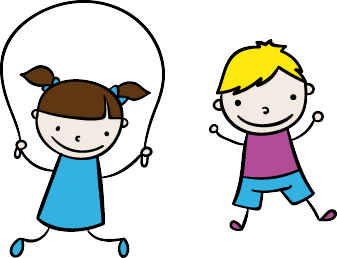 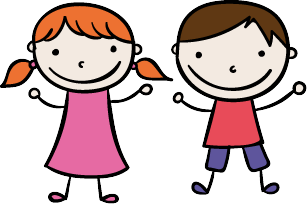 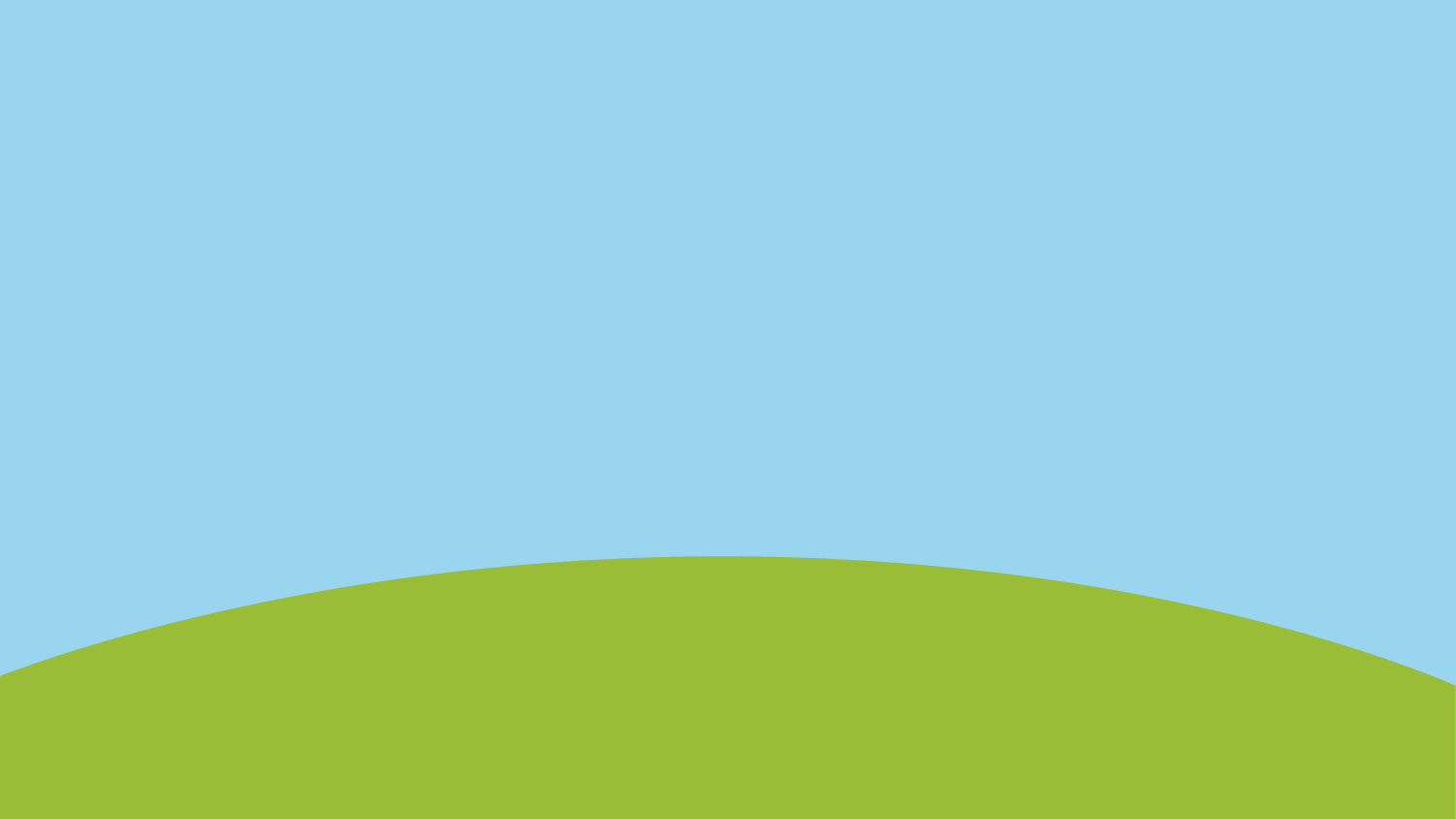 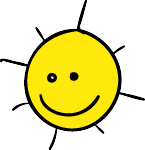 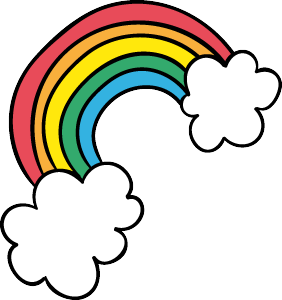 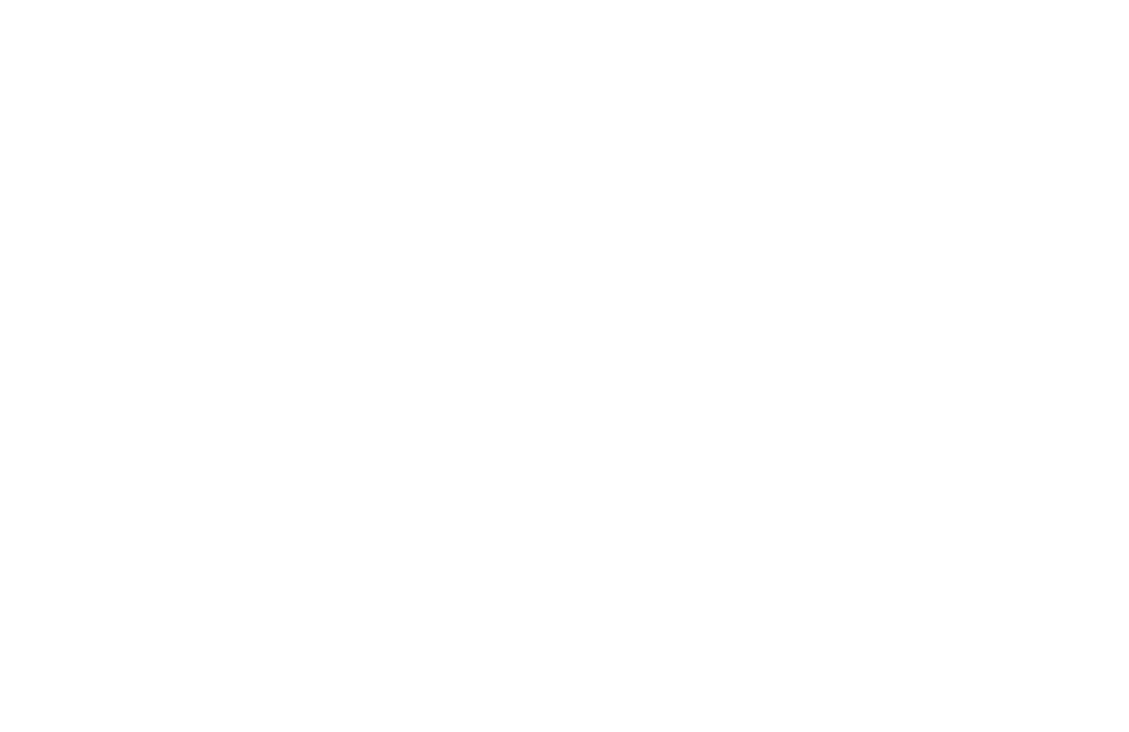 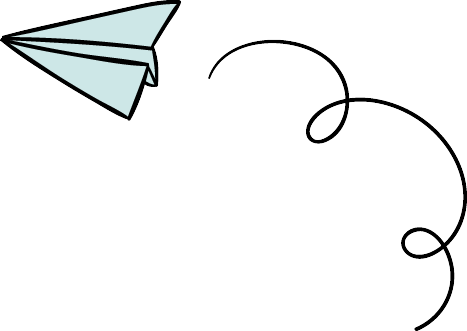 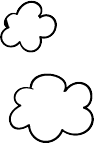 01  单击此处添加文字标题
02  单击此处添加文字标题
03  单击此处添加文字标题
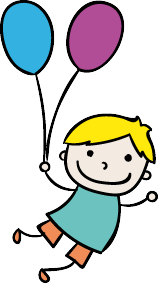 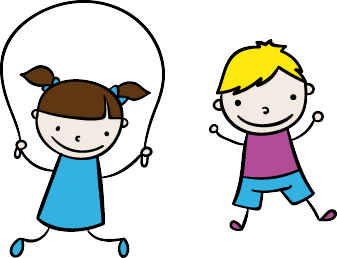 04  单击此处添加文字标题
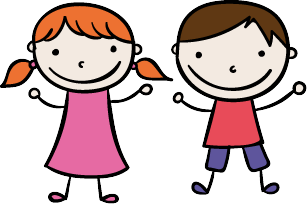 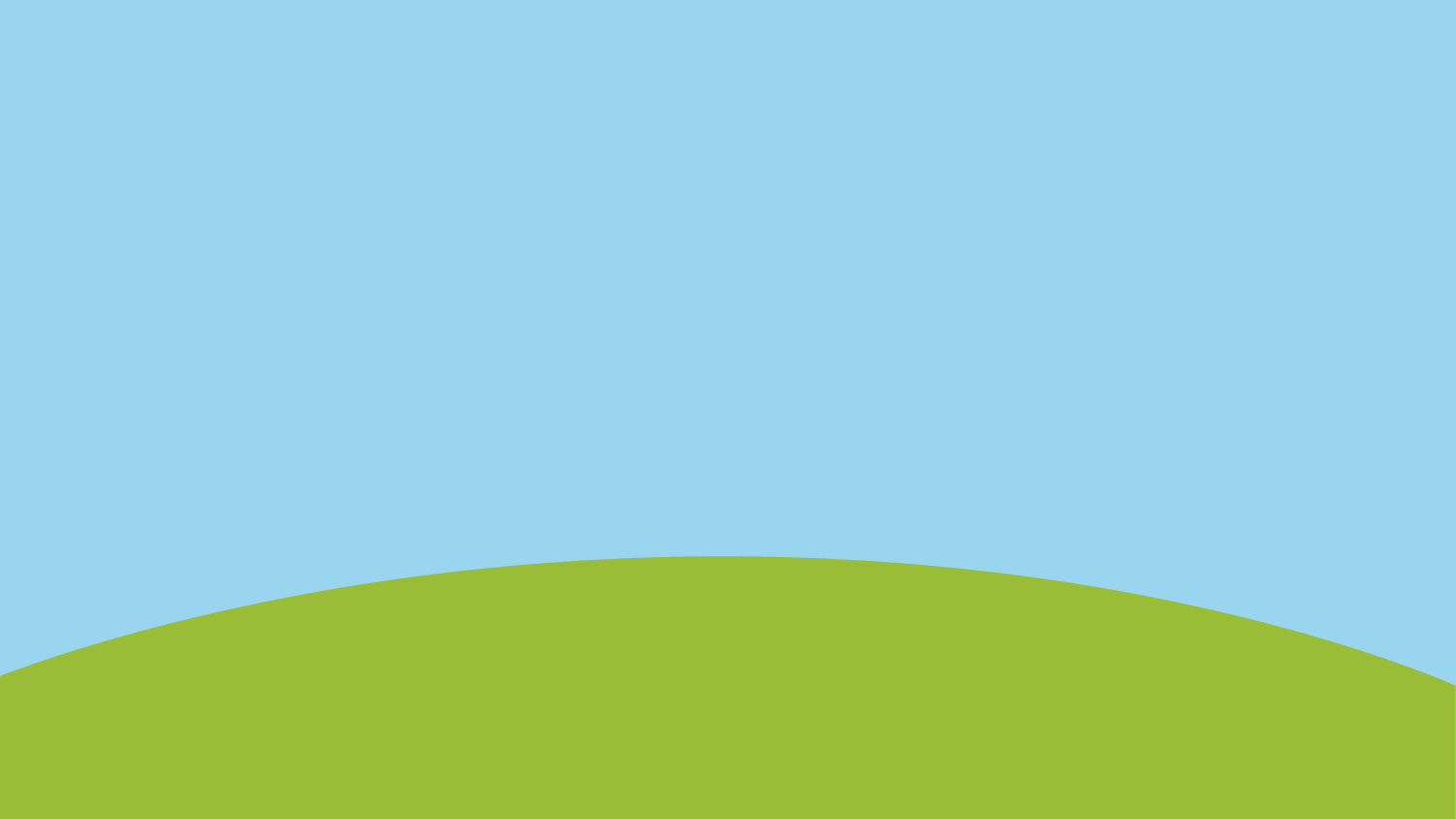 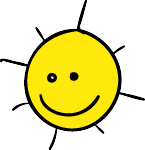 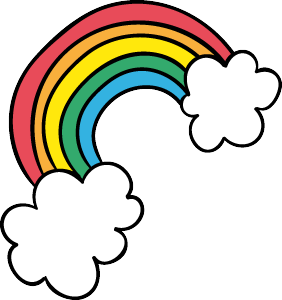 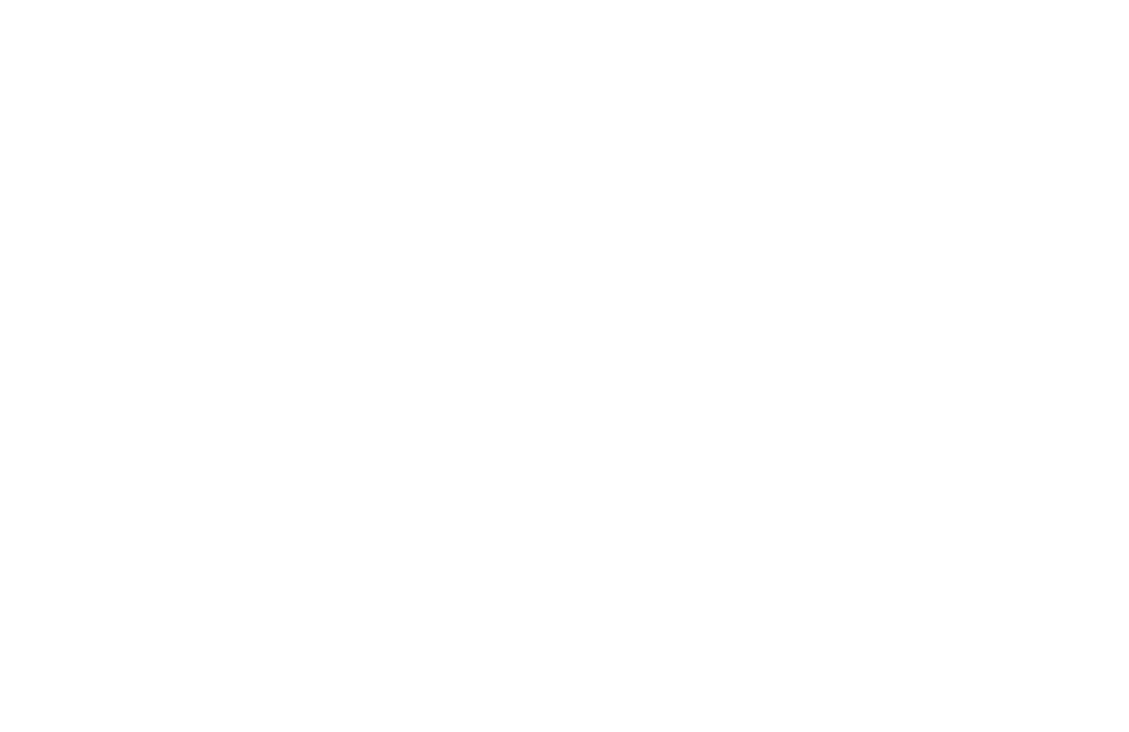 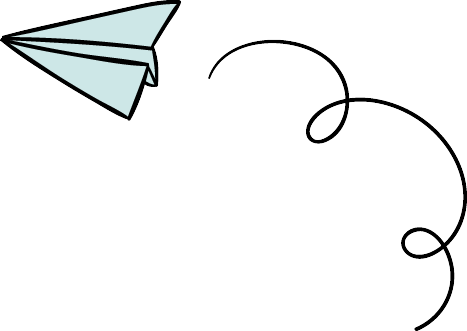 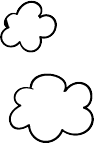 第一部分
点击添加标题
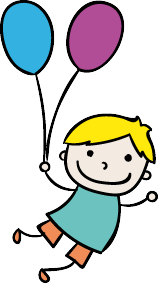 在此处添加文字，在此处添加文字
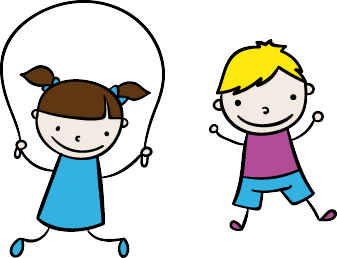 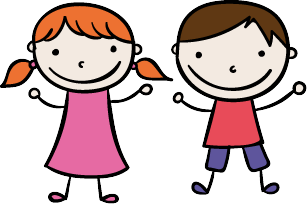 公司名称有限责任公司
COMPANY NAME / LIMITED LIABILITY COMPANY
公司名称有限公司创立于XXXX年，专注于XXXX技术的研究和开发。

公司以“XXXXXXXXXX”为核心产品，形成了针对政府、企业、媒体等不行同业、不同规模、不同应用的五大系列产品和针对性解决方案，是国内最有影响力的XXXXXX技术提供商。
WWW.COMPANYNAME.COM
点击输入标题文本
点击输入标题文本
详写内容……点击输入本栏的具体文字，简明扼要的说明分项内容，此为概念图解，请根据您的具体内容酌情修改。
详写内容……点击输入本栏的具体文字，简明扼要的说明分项内容，此为概念图解，请根据您的具体内容酌情修改。
点击输入标题内容
点击输入标题文本
点击输入标题文本
详写内容……点击输入本栏的具体文字，简明扼要的说明分项内容，此为概念图解，请根据您的具体内容酌情修改。
详写内容……点击输入本栏的具体文字，简明扼要的说明分项内容，此为概念图解，请根据您的具体内容酌情修改。
标题内容
单击此处添加段落文本单击此处
标题内容
单击此处添加段落文本单击此处添加段落文本单击此处添加段落文本
单击此处添加标题
单击此处添加标题
此处添加详细文本描述，建议与标题相关并符合整体语言风格
此处添加详细文本描述，建议与标题相关并符合整体语言风格
D
Values
A
C
单击此处添加标题
单击此处添加标题
此处添加详细文本描述，建议与标题相关并符合整体语言风格
此处添加详细文本描述，建议与标题相关并符合整体语言风格
B
这里填写目录内容说明，设计发展存在着一个时代价值观的问题。
这里填写目录内容说明，设计发展存在着一个时代价值观的问题。
这里填写目录内容说明，设计发展存在着一个时代价值观的问题。
这里填写目录内容说明，设计发展存在着一个时代价值观的问题。
这里填写目录内容说明，设计发展存在着一个时代价值观的问题。
这里填写目录内容说明，设计发展存在着一个时代价值观的问题。
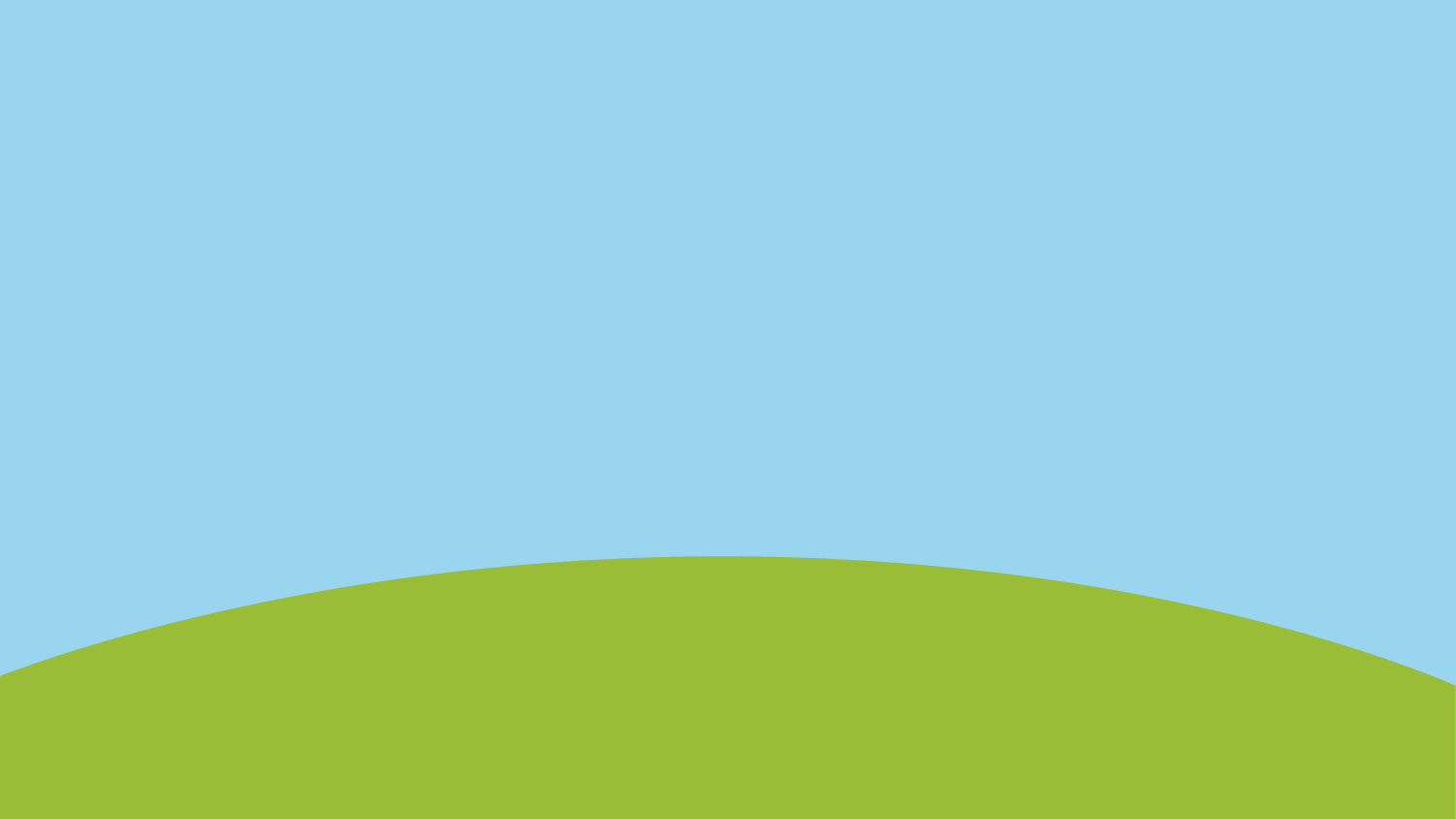 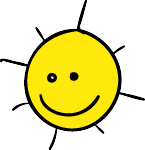 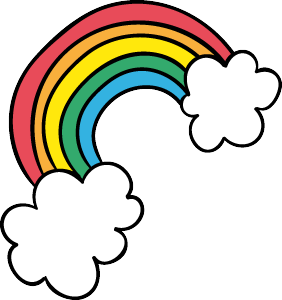 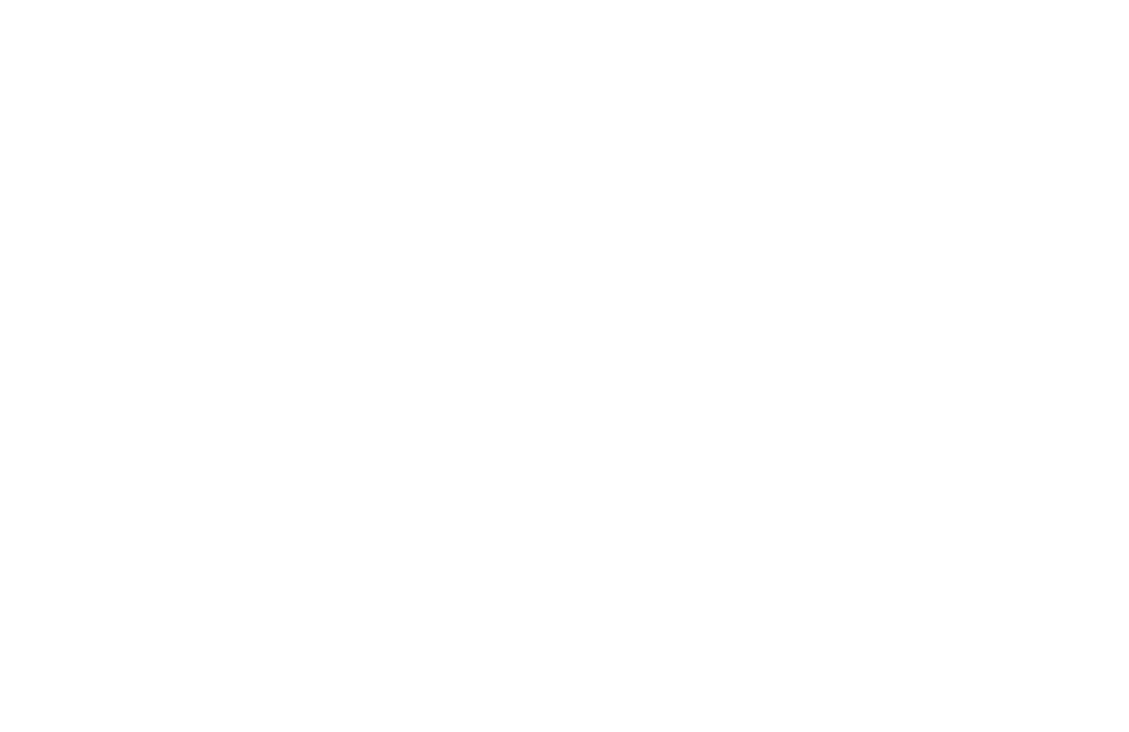 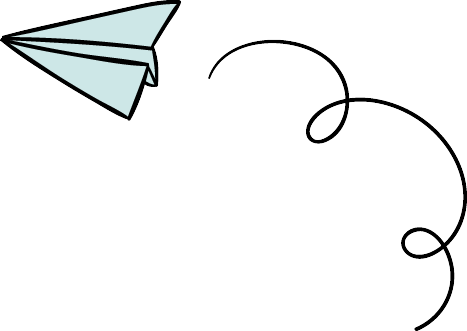 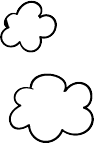 第二部分
点击添加标题
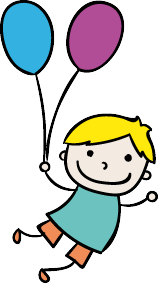 在此处添加文字，在此处添加文字
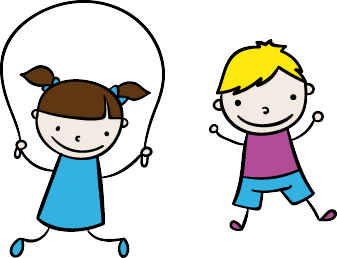 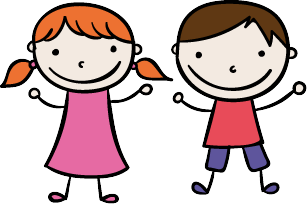 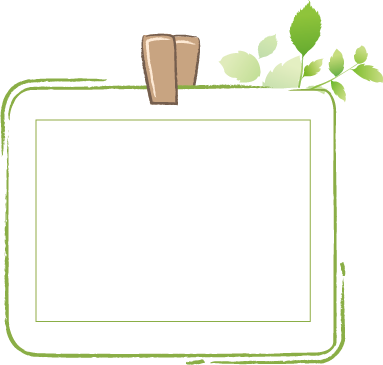 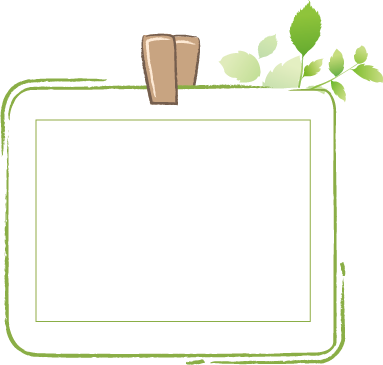 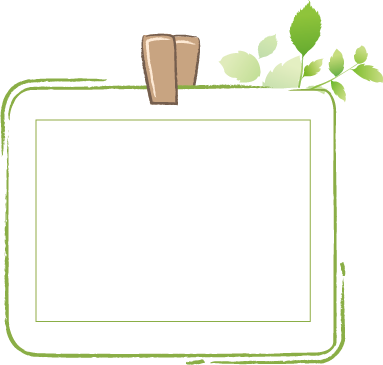 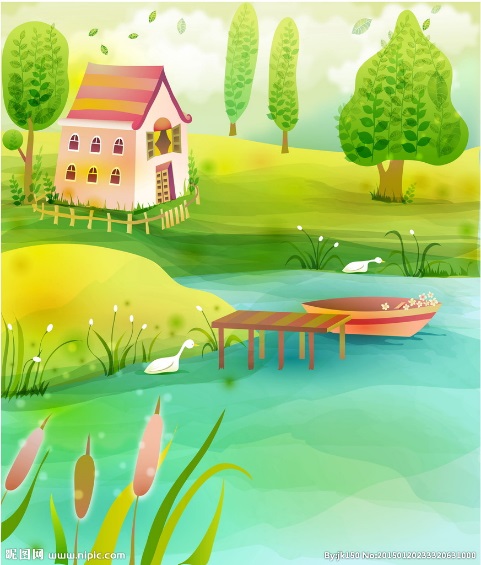 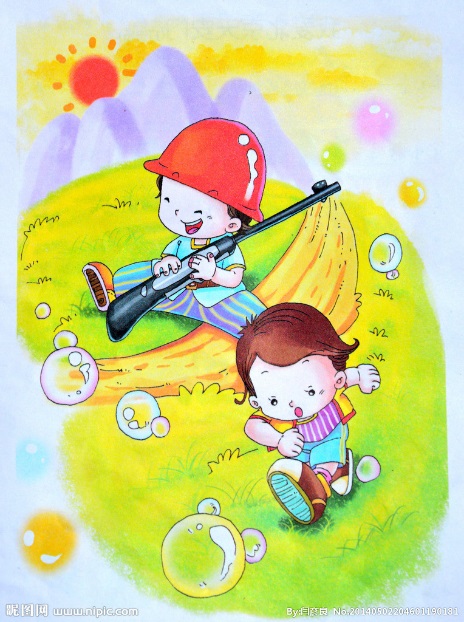 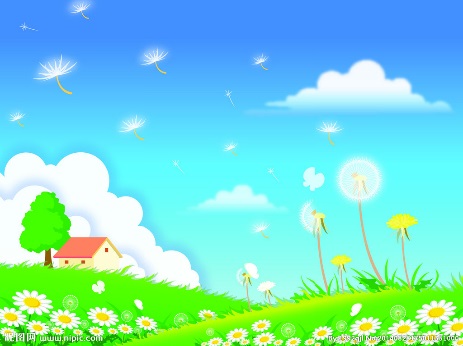 点击此处添加文本点击此处添加文本点击此处添加文本点击此处添加文本点击此处添加文本点击此处添加文本点击此处添加文本点击此处添加文本点击此处添加文本
Please replace text, click add relevant headline, modify the text content, also can copy your content to this directly.
Please replace text, click add relevant headline, modify the text content, also can copy your content to this directly.
Please replace text, click add relevant headline, modify the text content, also can copy your content to this directly.
Please replace text, click add relevant headline, modify the text content, also can copy your content to this directly.
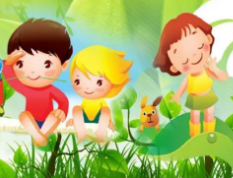 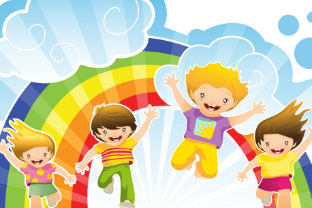 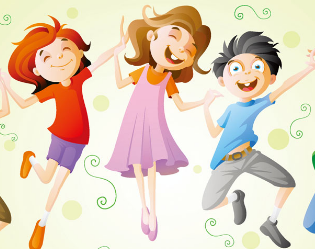 单击添加标题
单击添加标题
单击添加标题
您的内容打在这里，或者通过复制您的文本后，在此框中选择粘贴，并选择只保留文字。
您的内容打在这里，或者通过复制您的文本后，在此框中选择粘贴，并选择只保留文字。
您的内容打在这里，或者通过复制您的文本后，在此框中选择粘贴，并选择只保留文字。
单击填加标题
单击此处添加文本单击此处添加文本
单击此处添加文本单击此处添加文本
单击填加标题
单击此处添加文本单击此处添加文本
单击此处添加文本单击此处添加文本
.
01
03
单击填加标题
单击此处添加文本单击此处添加文本
单击此处添加文本单击此处添加文本
单击填加标题
单击此处添加文本单击此处添加文本
单击此处添加文本单击此处添加文本
.
02
04
请替换文字内容
请替换文字内容
请替换文字内容
请替换文字内容
请替换文字内容
请替换文字内容
Please replace text, click add relevant headline, modify the text content, also can copy your content to this directly.
Please replace text, click add relevant headline, modify the text content, also can copy your content to this directly.
Please replace text, click add relevant headline, modify the text content, also can copy your content to this directly.
Please replace text, click add relevant headline, modify the text content, also can copy your content to this directly.
Please replace text, click add relevant headline, modify the text content, also can copy your content to this directly.
Please replace text, click add relevant headline, modify the text content, also can copy your content to this directly.
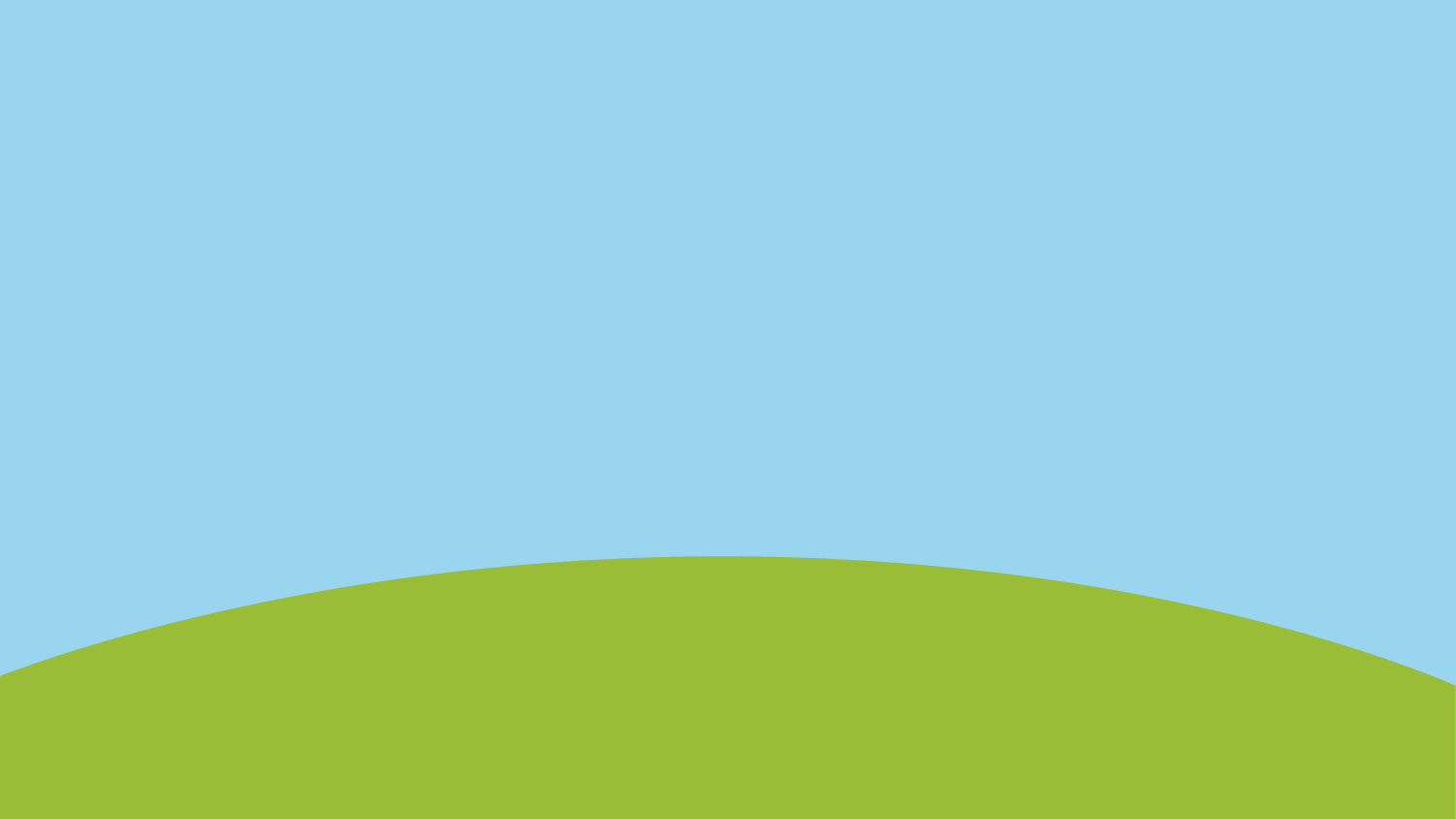 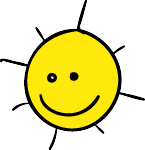 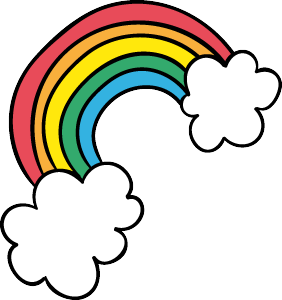 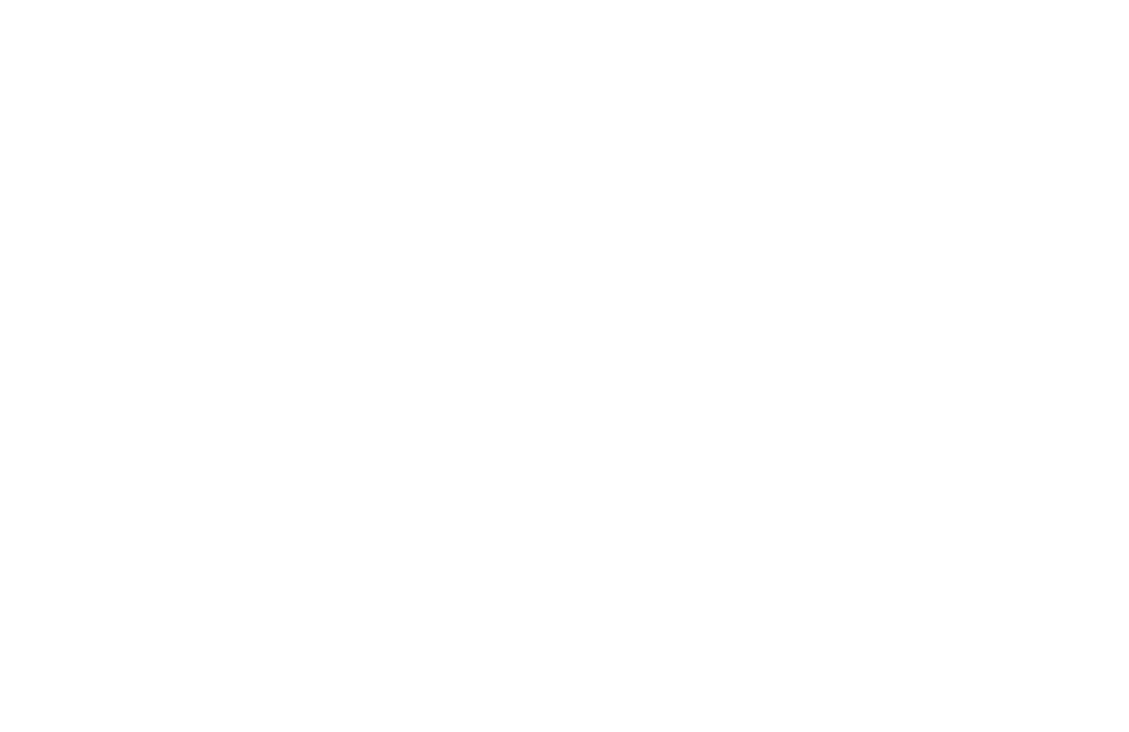 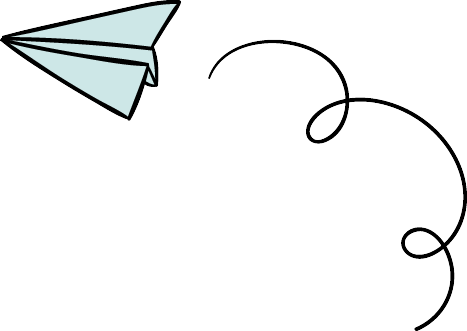 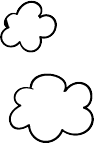 第三部分
点击添加标题
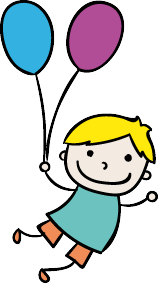 在此处添加文字，在此处添加文字
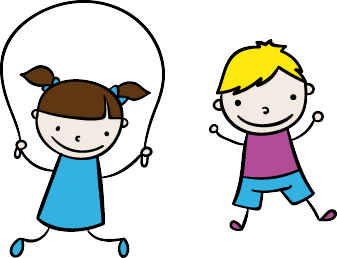 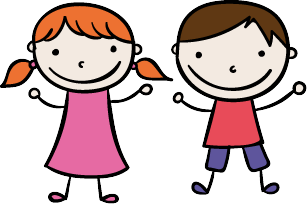 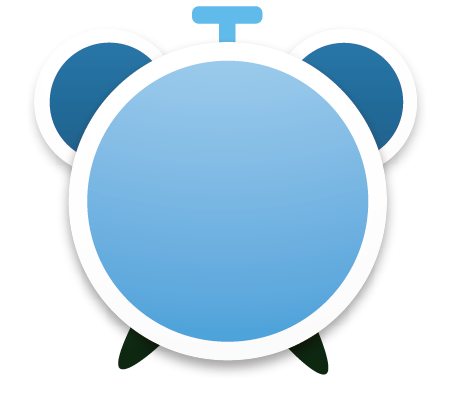 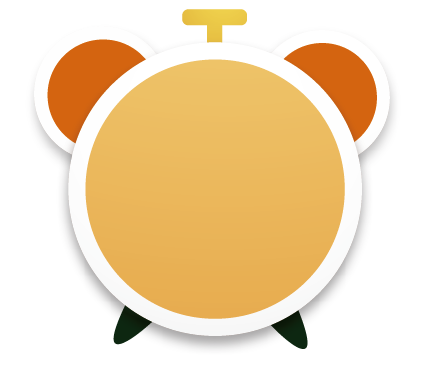 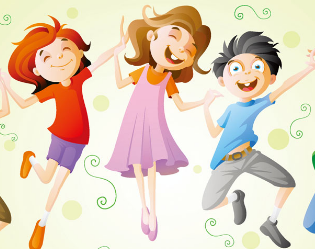 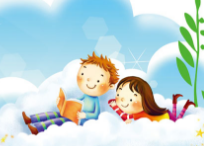 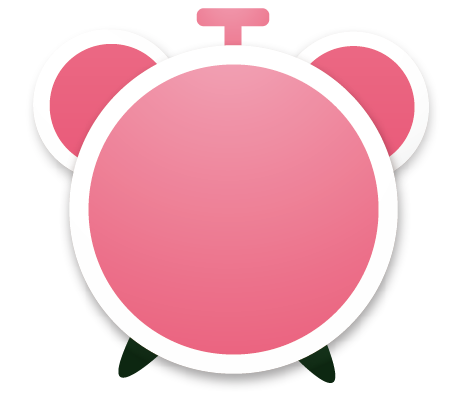 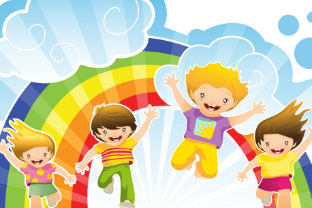 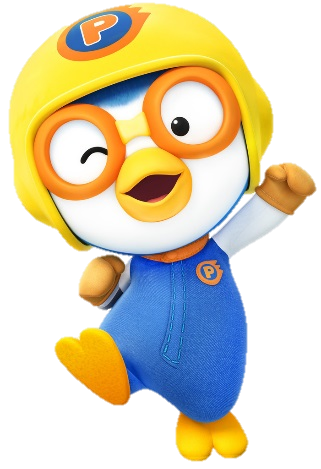 请替换文字内容
请替换文字内容
请替换文字内容
请替换文字内容
请替换文字内容
请替换文字内容
请替换文字内容
请替换文字内容
请替换文字内容
点击添加相关标题文字，点击添加相关标题文字，点击添加相关标题文字，点击添加相关标题文字，点击添加相关标题文字，点击添加相关标题文字。
点击添加相关标题文字，点击添加相关标题文字，点击添加相关标题文字，点击添加相关标题文字，点击添加相关标题文字，点击添加相关标题文字。
点击添加相关标题文字，点击添加相关标题文字，点击添加相关标题文字，点击添加相关标题文字，点击添加相关标题文字，点击添加相关标题文字。
请在此处输入您的文本或者复制您的文本粘贴到此处，请在此处输入您的文本或者复制您的文本粘贴到此处。请在此处输入您的文本或者复制您的文本粘贴到此处，请在此处输入您的文本或者复制您的文本粘贴到此处。
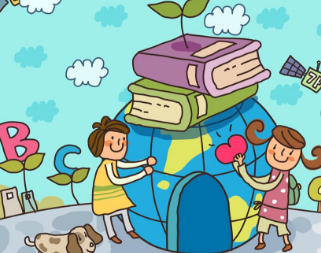 此处输入您的文本请在此处输入您的文本此处输入您的文本此处输入您的文本此处输入您的文本请在此处输入您的文本此处输入您的文本。
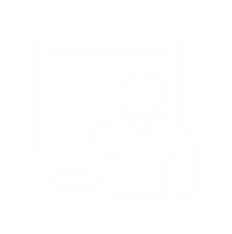 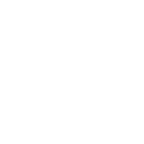 单击填加标题
单击填加文字内容
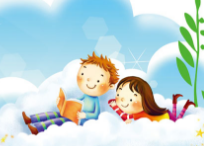 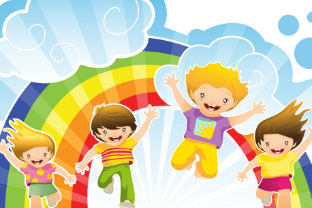 单击填加标题
单击填加文字内容
请在此处输入您的文本或者复制您的文本粘贴到此处，请在此处输入您的文本或者复制您的文本粘贴到此处。请在此处输入您的文本或者复制您的文本粘贴到此处，请在此处输入您的文本或者复制您的文本粘贴到此处。
01
02
03
04
此处输入文本
此处输入文本
此处输入文本
此处输入文本
此处输入文本
此处输入文本
此处输入文本
此处输入文本
此处输入文本
此处输入文本
此处输入文本
此处输入文本
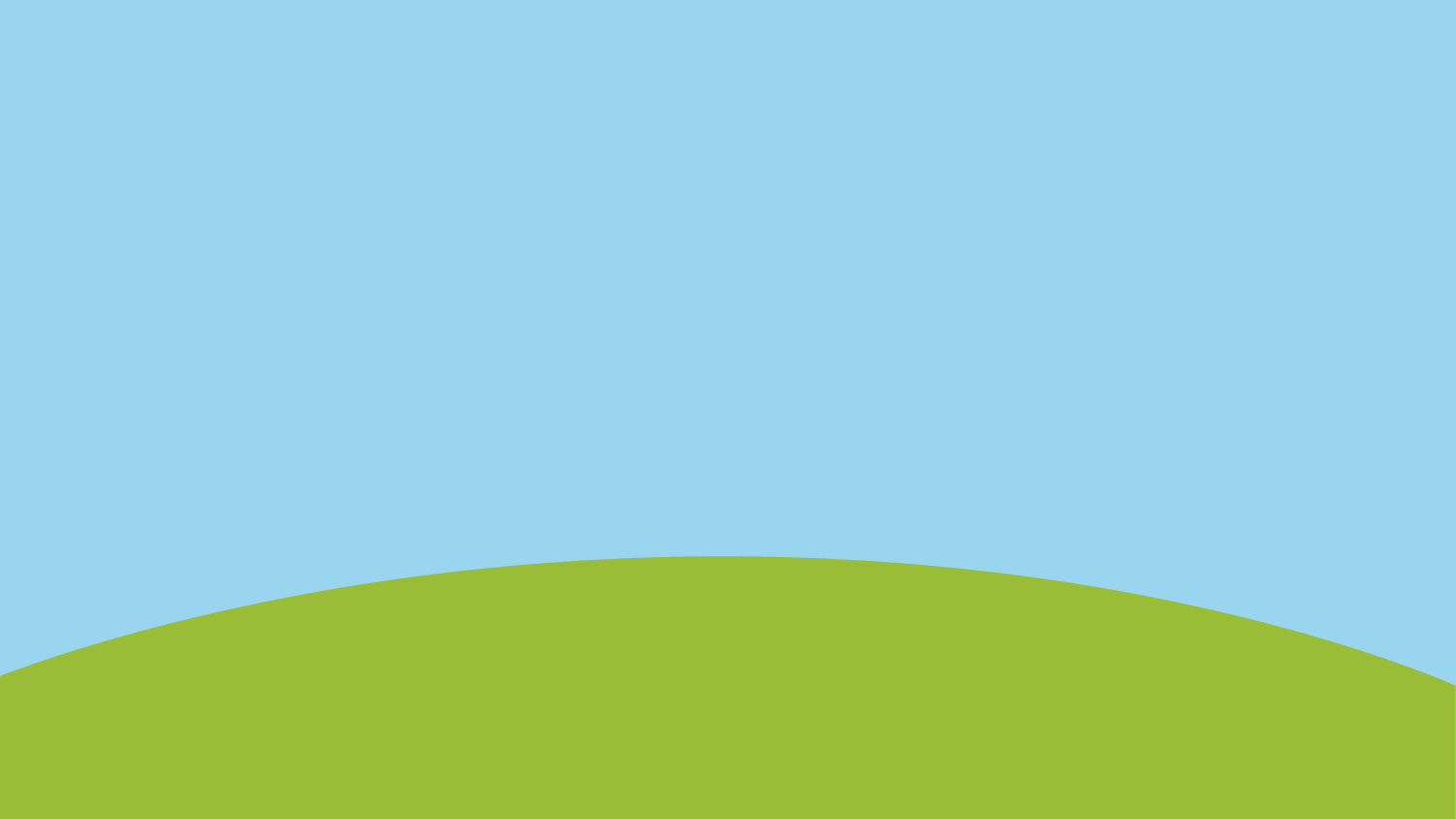 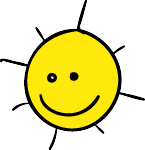 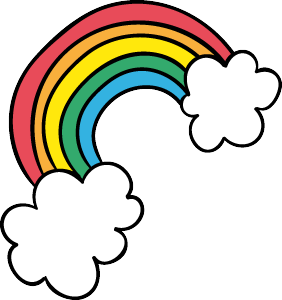 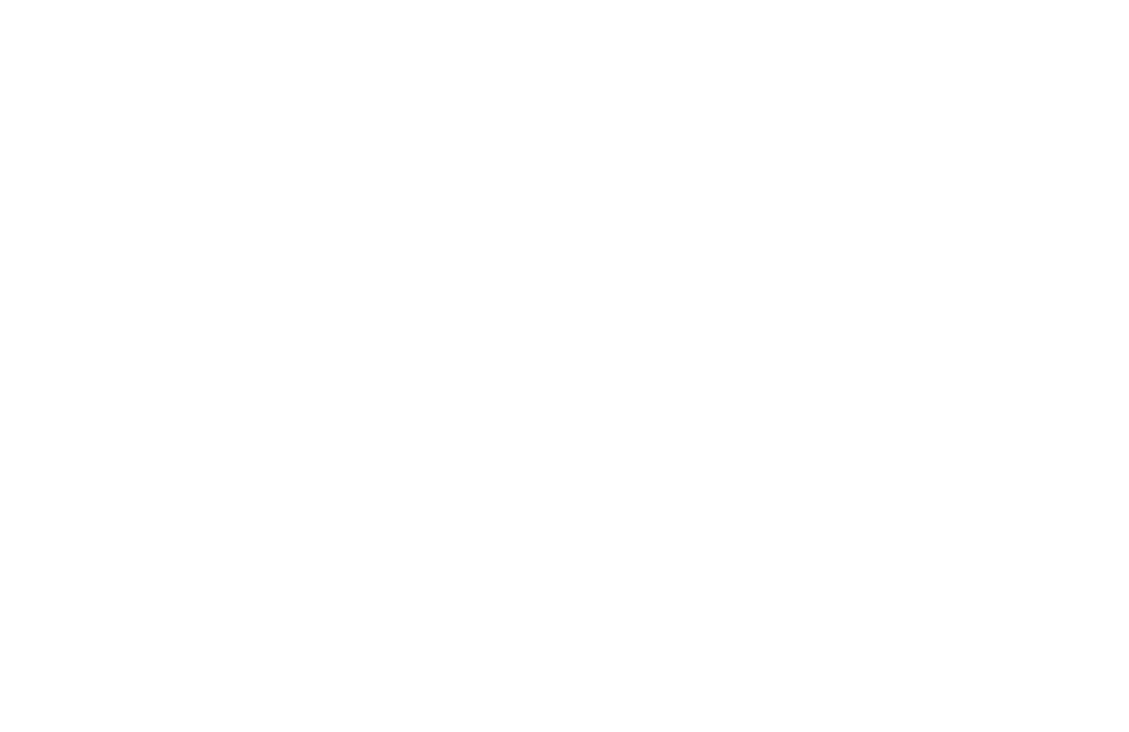 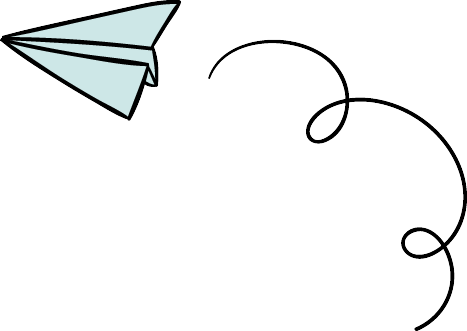 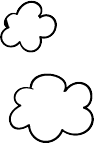 第四部分
点击添加标题
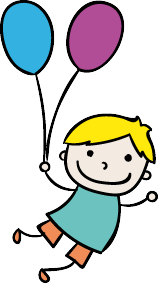 在此处添加文字，在此处添加文字
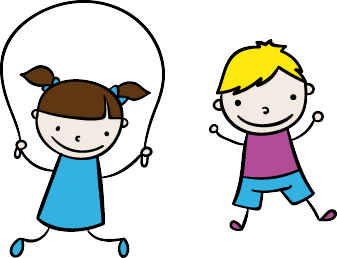 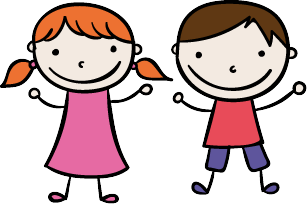 目录
CONTENTS
成功项目展示
单击此处添加文本单击此处添加文本
单击此处添加文本单击此处添加文本
年度工作概述
单击此处添加文本单击此处添加文本
单击此处添加文本单击此处添加文本
.
01
03
明年工作计划
单击此处添加文本单击此处添加文本
单击此处添加文本单击此处添加文本
工作完成情况
单击此处添加文本单击此处添加文本
单击此处添加文本单击此处添加文本
.
02
04
标题文字
标题文字
标题文字
02
03
04
05
01
标题
文字
标题文字
标题文字
标题
详写内容……点击输入本栏的具体文字，简明扼要的说明分项内容，此为概念图解，请根据您的具体内容酌情修改
标题
01
详写内容……点击输入本栏的具体文字，简明扼要的说明分项内容，此为概念图解，请根据您的具体内容酌情修改
标题
详写内容……点击输入本栏的具体文字，简明扼要的说明分项内容，此为概念图解，请根据您的具体内容酌情修改
02
05
添加标题内容
标题
详写内容……点击输入本栏的具体文字，简明扼要的说明分项内容，此为概念图解，请根据您的具体内容酌情修改
03
04
标题
详写内容……点击输入本栏的具体文字，简明扼要的说明分项内容，此为概念图解，请根据您的具体内容酌情修改
请替换文字内容
请替换文字内容
请替换文字内容
请替换文字内容
请替换文字内容
请替换文字内容，点击添加相关标题文字，修改文字内容，也可以直接复制你的内容到此。
请替换文字内容，点击添加相关标题文字，修改文字内容，也可以直接复制你的内容到此。
请替换文字内容，点击添加相关标题文字，修改文字内容，也可以直接复制你的内容到此。
请替换文字内容，点击添加相关标题文字，修改文字内容，也可以直接复制你的内容到此。
请替换文字内容，点击添加相关标题文字，修改文字内容，也可以直接复制你的内容到此。
文字内容
文字内容
文字内容
文字内容
文字内容
方法一
方法二
方法三
请在这里输入您的文字；请在这里输入您的文字；请在这里输入您的文字；请在这里输入您的文字。
请在这里输入您的文字；请在这里输入您的文字；请在这里输入您的文字；请在这里输入您的文字。
请在这里输入您的文字；请在这里输入您的文字；请在这里输入您的文字；请在这里输入您的文字。
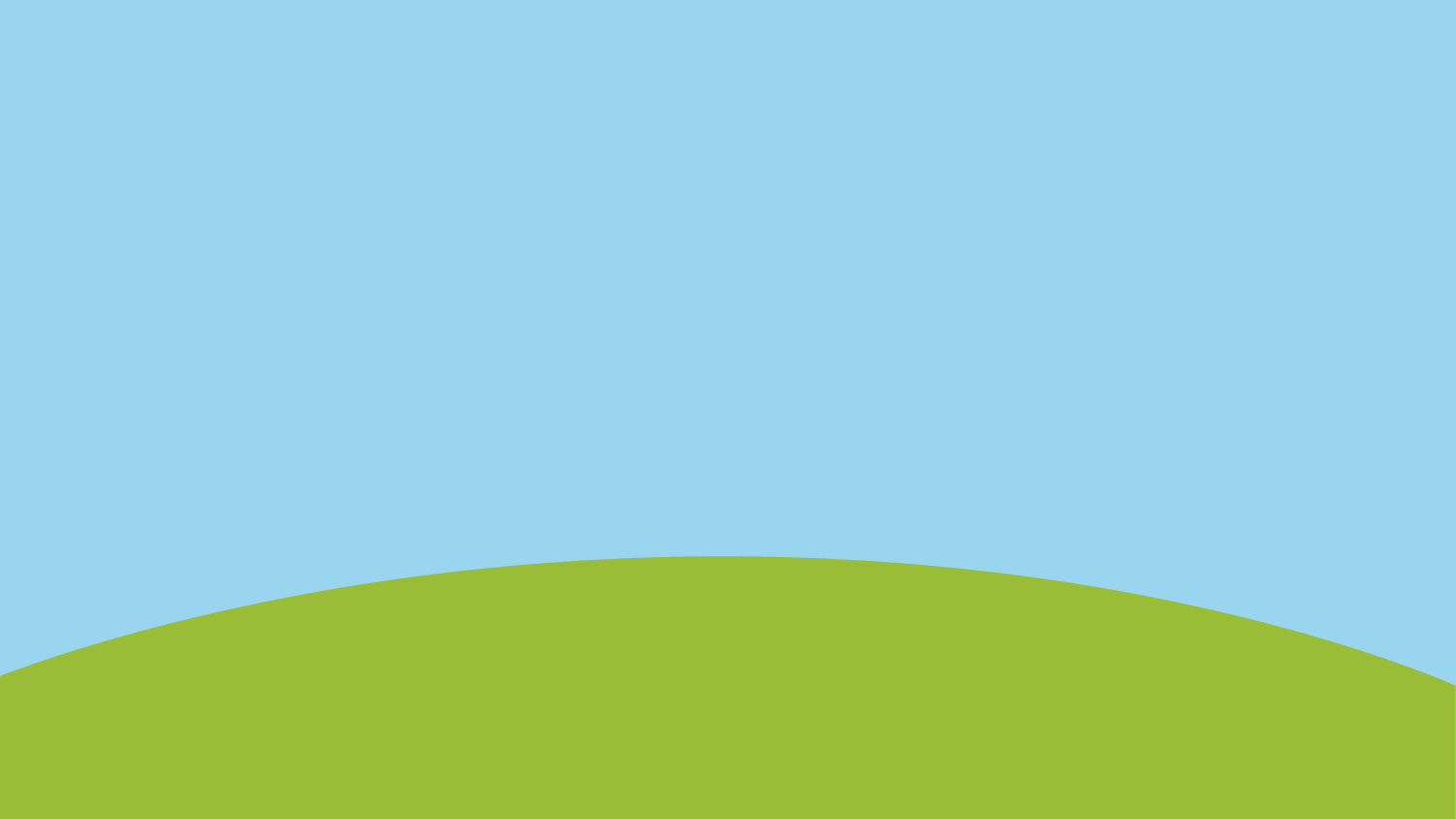 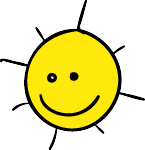 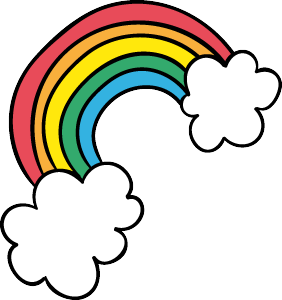 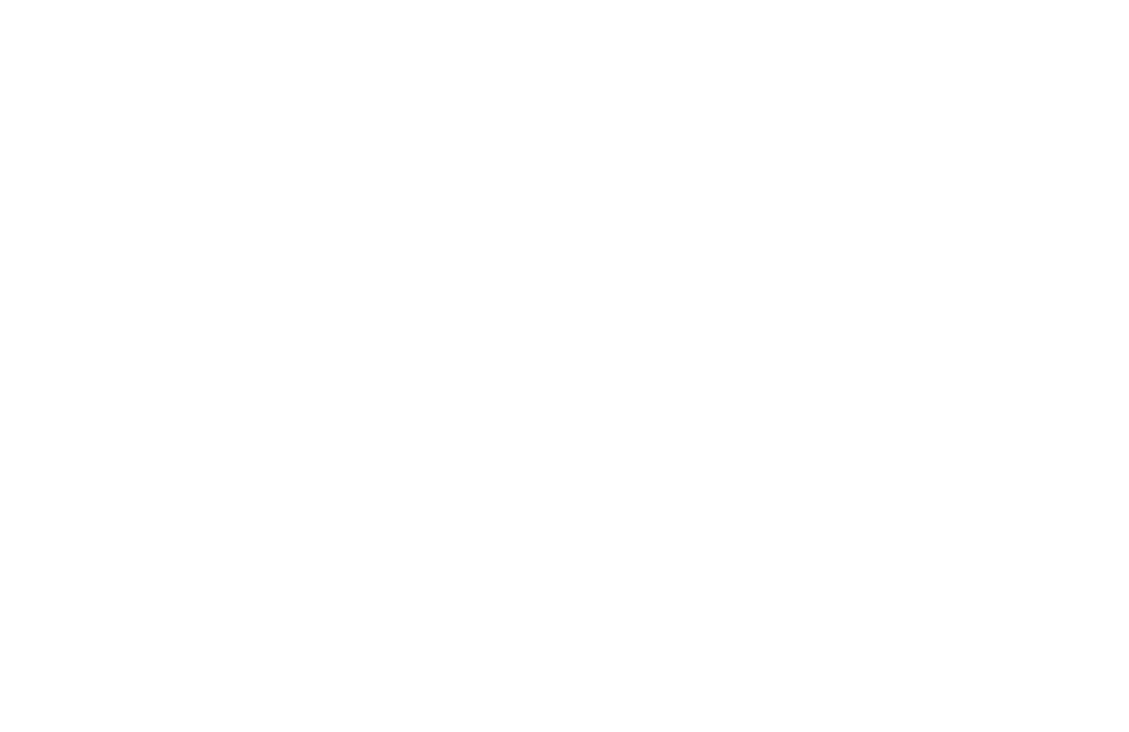 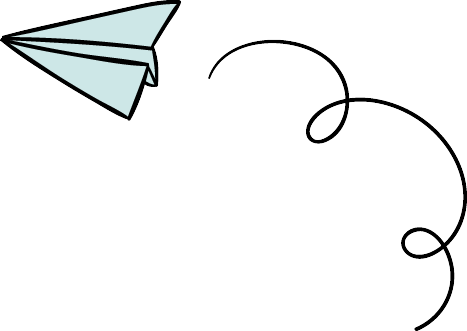 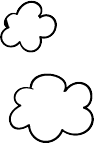 感谢观看 THANK YOU
汇报人：PPT营
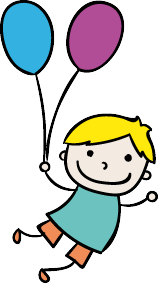 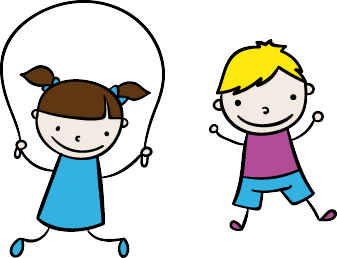 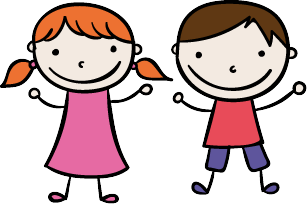 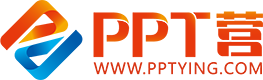 10000+套精品PPT模板全部免费下载
PPT营
www.pptying.com
[Speaker Notes: 模板来自于 https://www.pptying.com    【PPT营】]